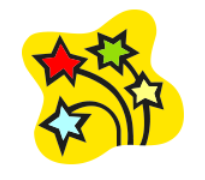 Phonics at St Anne’s Infants’ School
What have we learnt so far?Single sounds
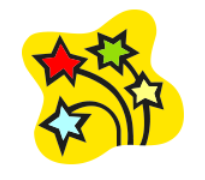 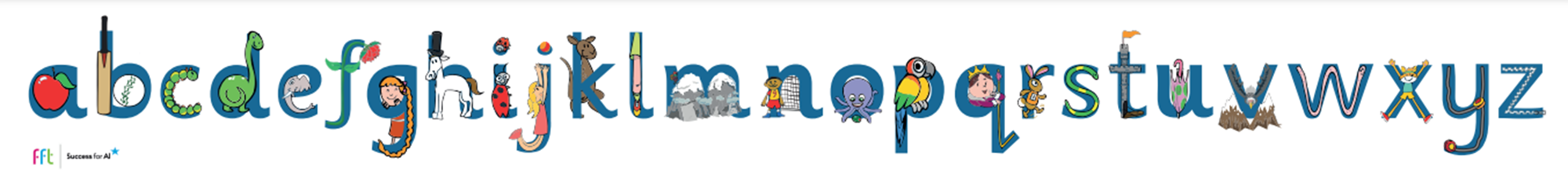 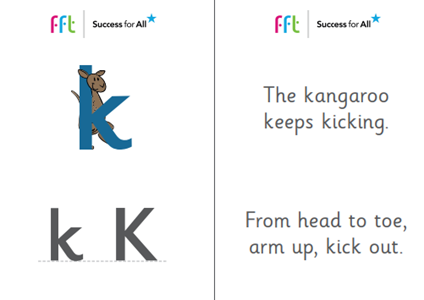 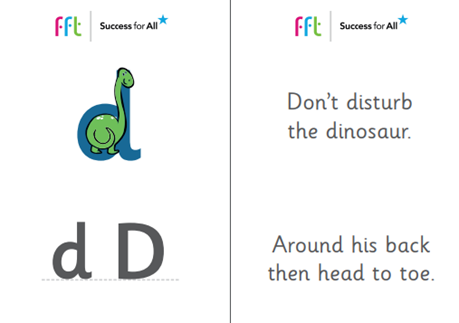 What is a digraph?                                                    A digraph is a cluster of two letters that when read together make one sound.Your child has already explored the digraphs…Over the next few weeks, your child will be learning the following vowel digraphs…                                                                                                                                                                                                                                                     What is a trigraph?
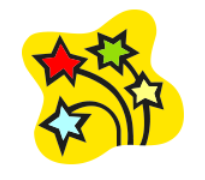 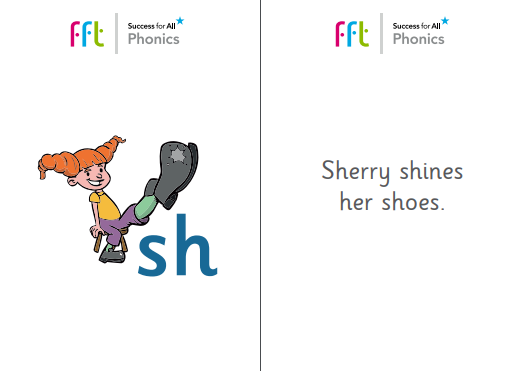 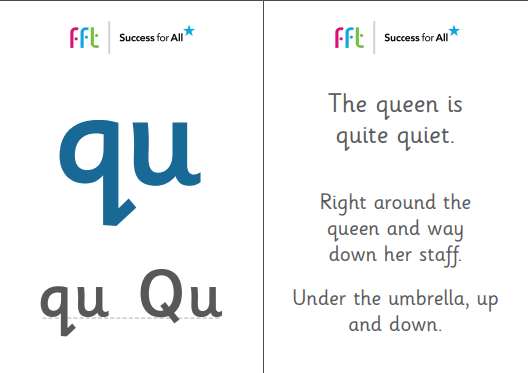 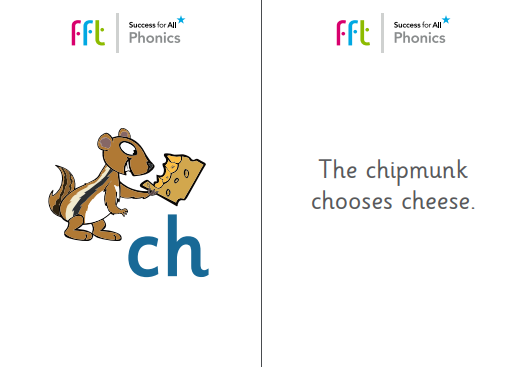 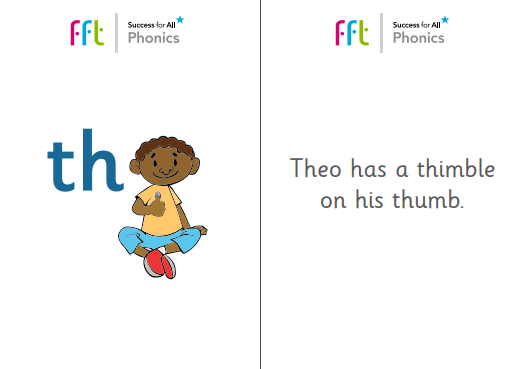 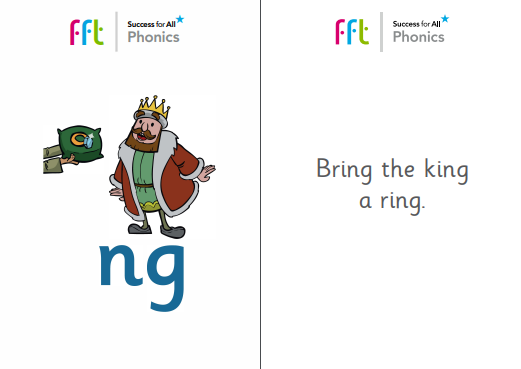 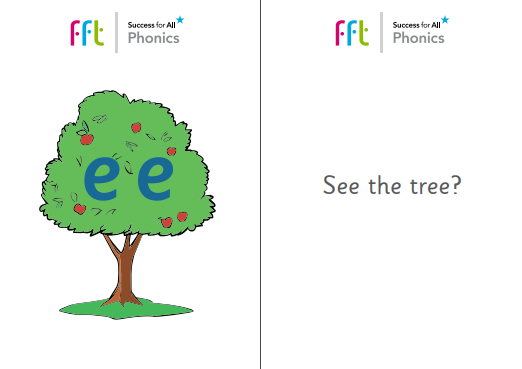 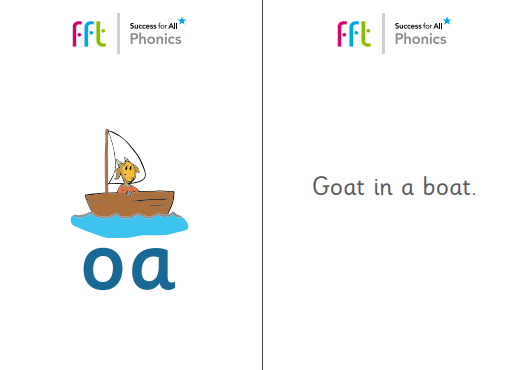 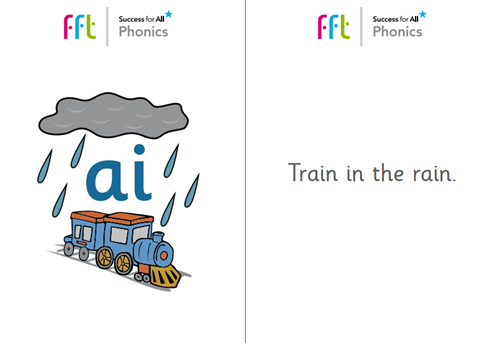 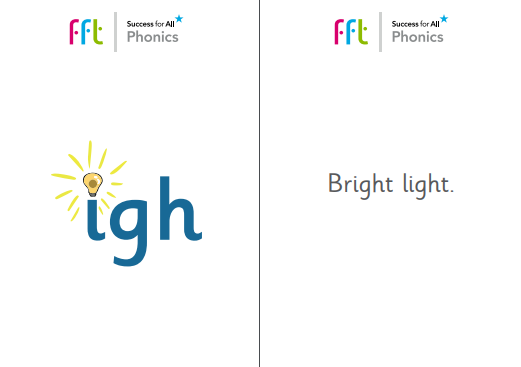 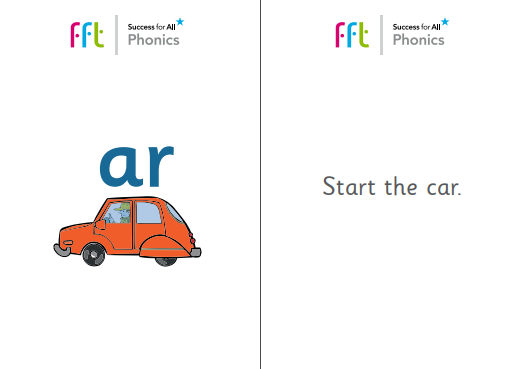 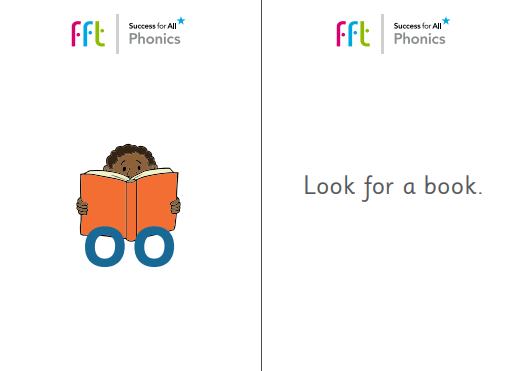 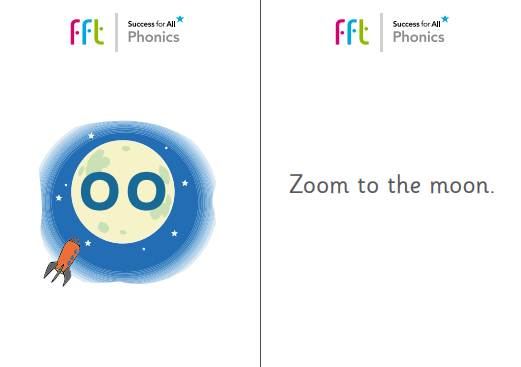 How should my child read a word with a digraph?                                                                                        Stretch and read green words
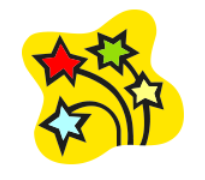 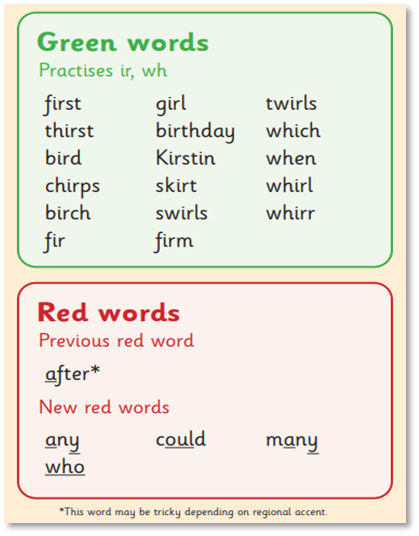 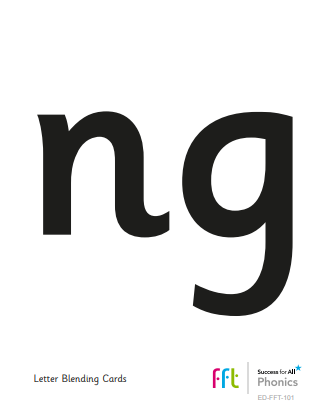 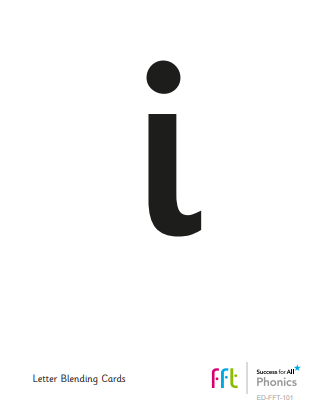 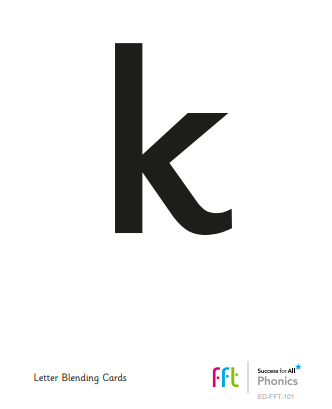 point and sweep
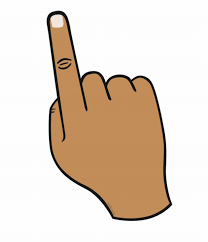 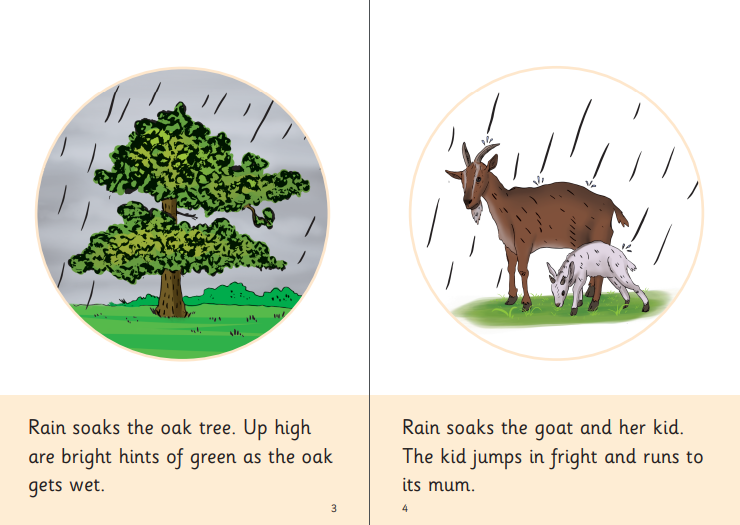 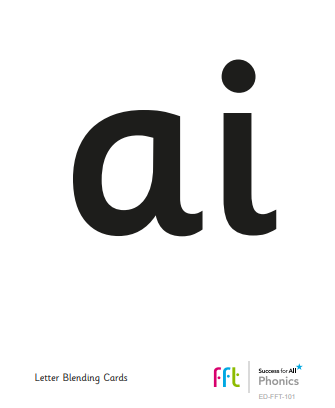 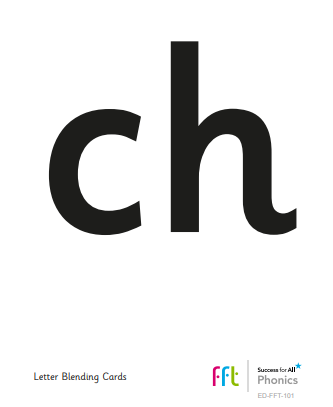 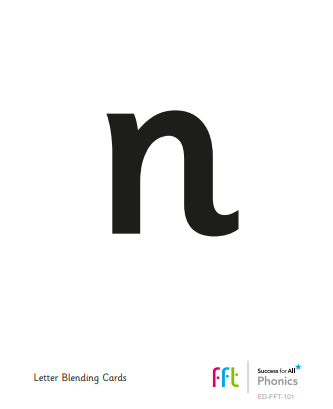 consonant clusters
sound buttons
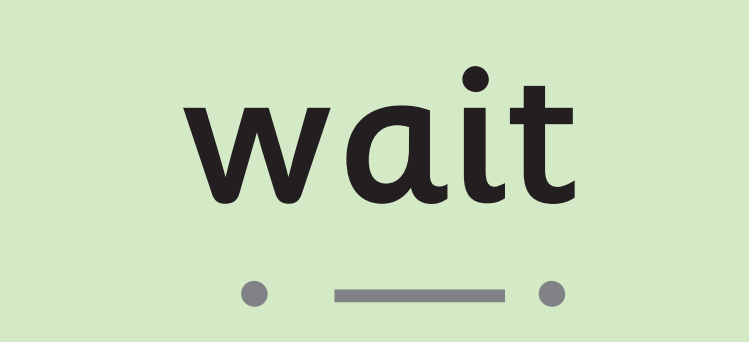 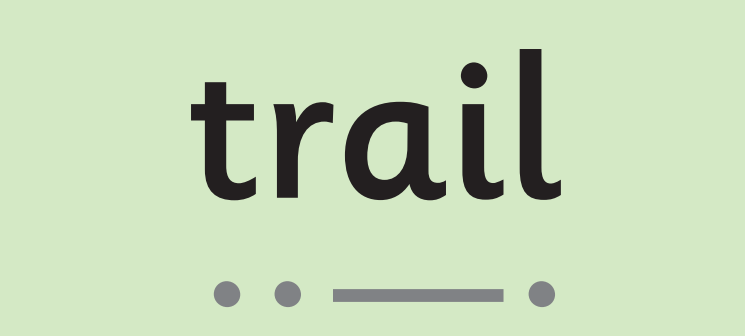 What is a red word?Words that cannot be decoded – we us ‘say-spell-say’Already taught                                                                                                       Words to practice at homeNew words
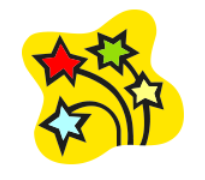 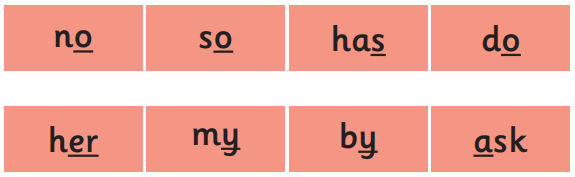 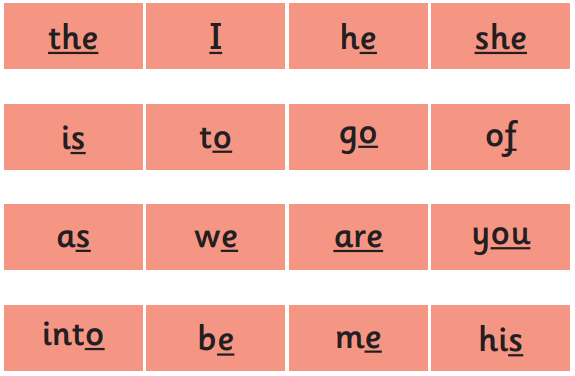 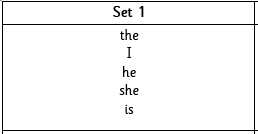 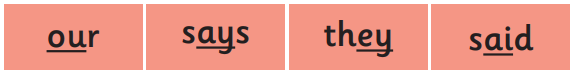 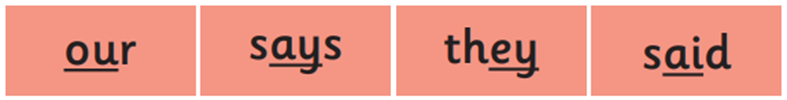 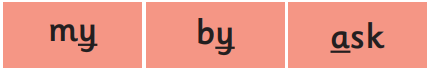 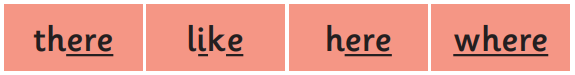 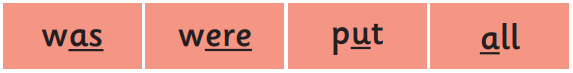